2 Point Perspective Tree House
HHS Art 1, November 2014
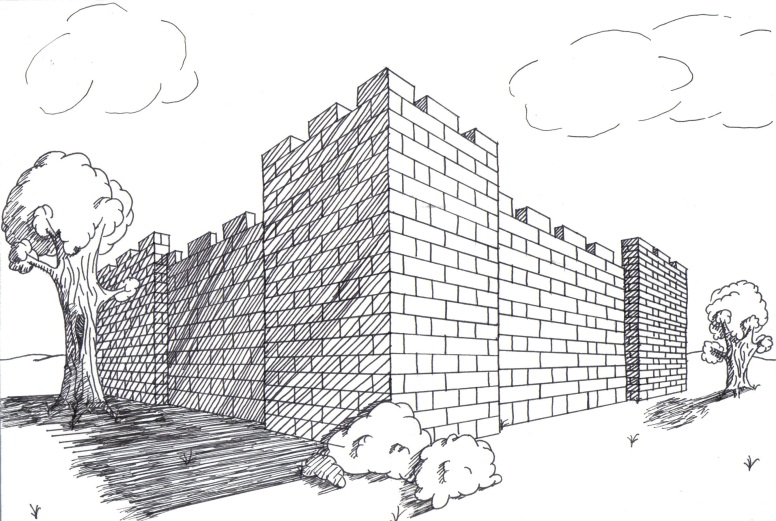 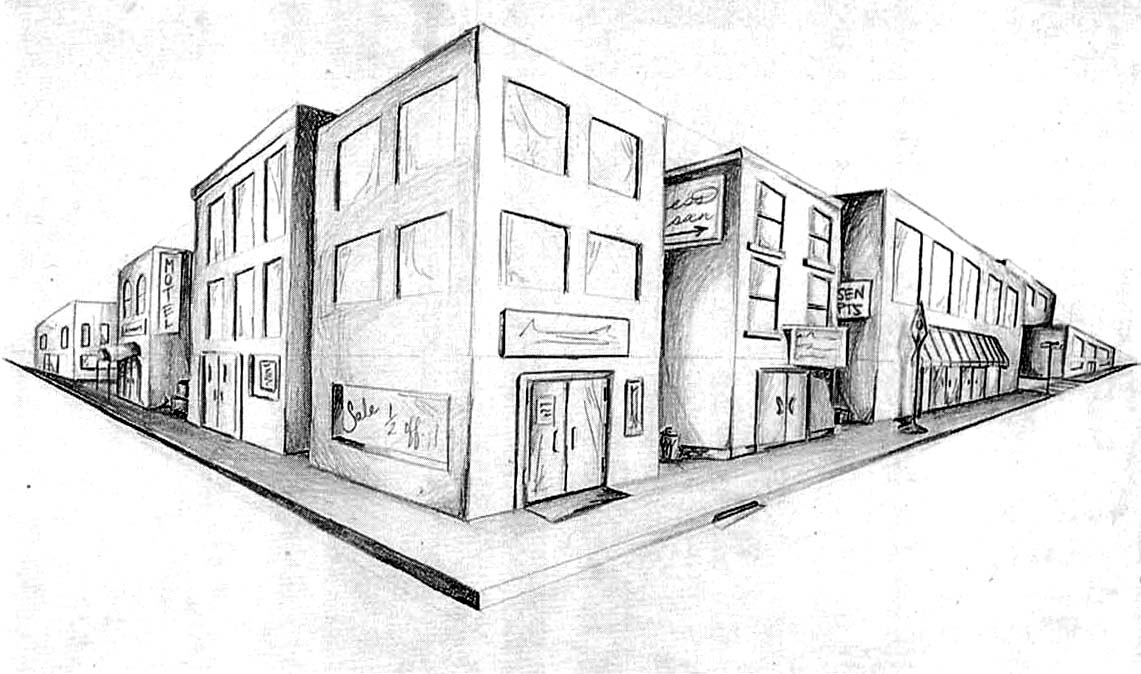 2 point perspective
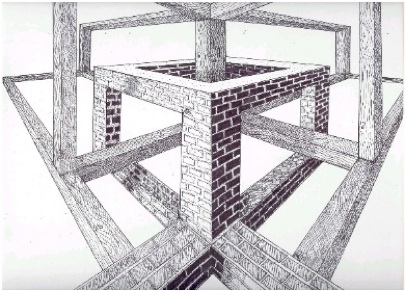 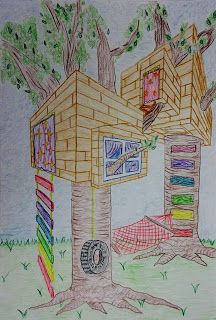 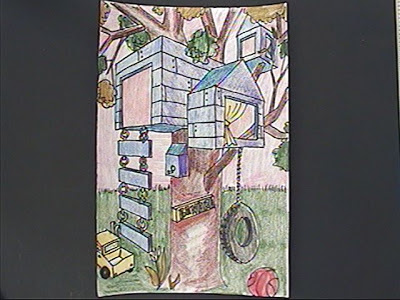 Tree house requirements
Dominate the page
Have a theme (castle, pirates, space station, etc.)
Show two sides
At least two levels
Balcony or ledge that wraps around the house
At least 1 door and 3 windows
Ladder
What is your theme?
How are you going to get to the tree house?
What textures does it have?
What details match your theme?
Animal
Car
Culture
Fashion
History
Food
Hobby
Sports
Books
Shopping
Mythology
Fantasy
Movie
Cartoon
Architecture
Artist
City
Restaurant
Etc…
?
Perspective requirements:
Use 2-point perspective
All width/depth lines recede to appropriate vanishing points
Right-angled vertical sides should be drawn with parallel lines
All straight lines are drawn with a ruler/straight-edge
Draw Horizon line and 2 vanishing points far apart.
The corner of your tree house
Use both vanishing points!!!
2-Point Perspective Tree House
 
Tree house requirements
Dominate the page
Have a theme (castle, pirates, space station, etc.)
Show two sides
At least two levels
Balcony or ledge that wraps around the house
At least 1 door and 3 windows
Ladder
 
Perspective requirements:
Use 2-point perspective
All width/depth lines recede to appropriate vanishing points
Right-angled vertical sides should be drawn with parallel lines
All straight lines are drawn with a ruler/straight-edge

Add a tree/ trees!